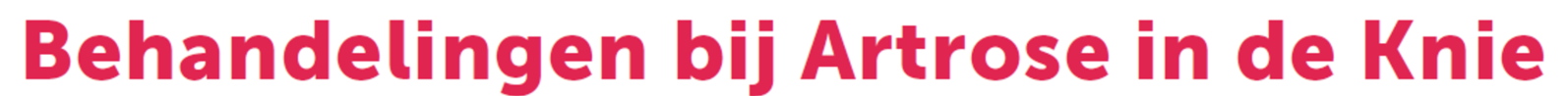 Er zijn 5 mogelijkheden
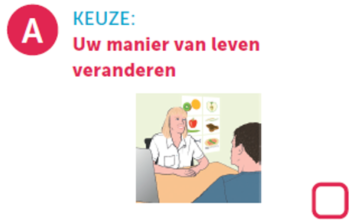 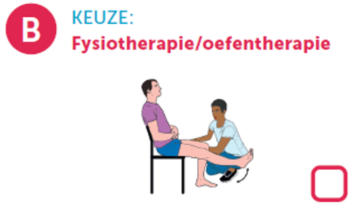 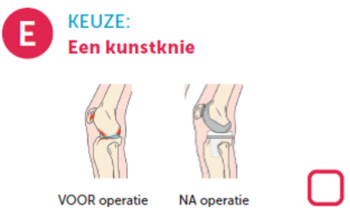 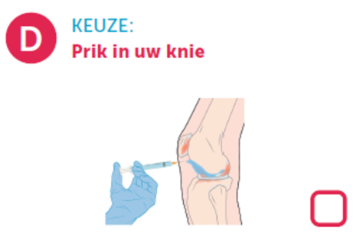 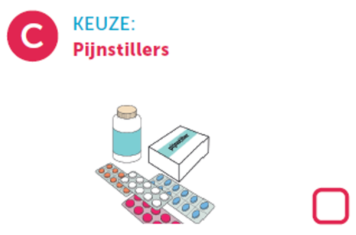 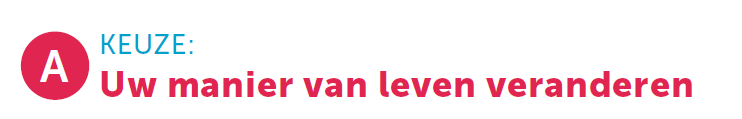 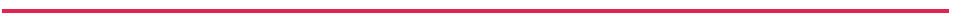 U krijgt advies over eten en bewegen.

Hulp van een fysiotherapeut.

Hulp van een diëtist.
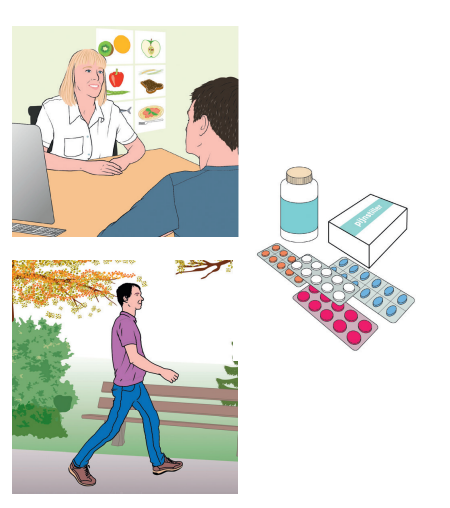 [Speaker Notes: Vertel dat keuze A en B tegelijk kunnen.
Geef ook informatie over de zorgverzekering bij doorverwijzen naar een fysiotherapeut of diëtist.]
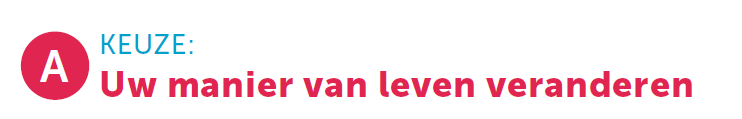 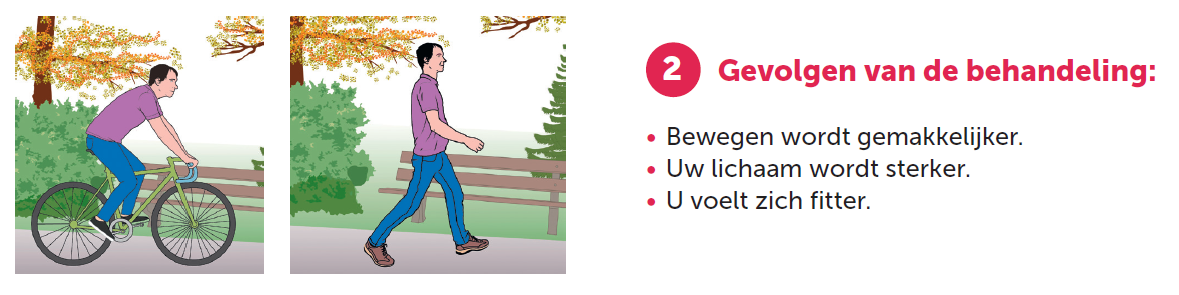 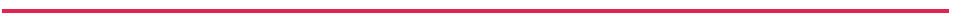 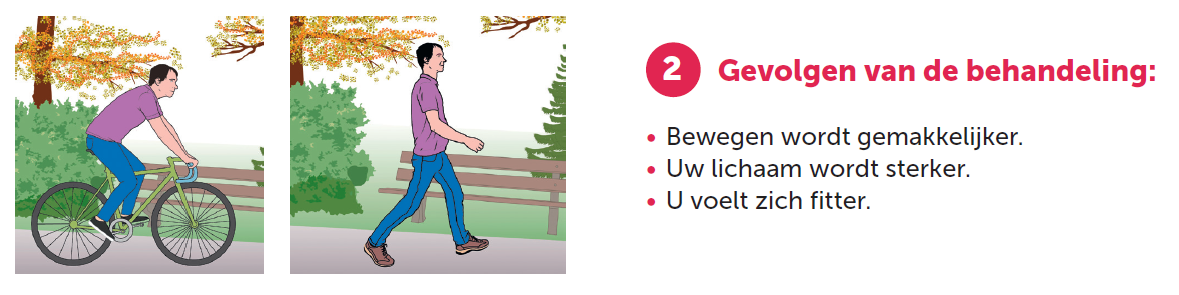 Bewegen wordt makkelijker.

U voelt zich sterker.

U voelt zich fitter.
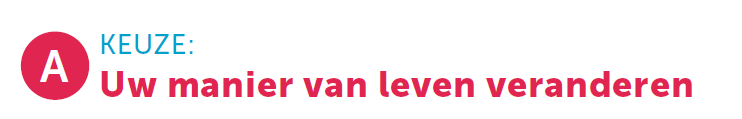 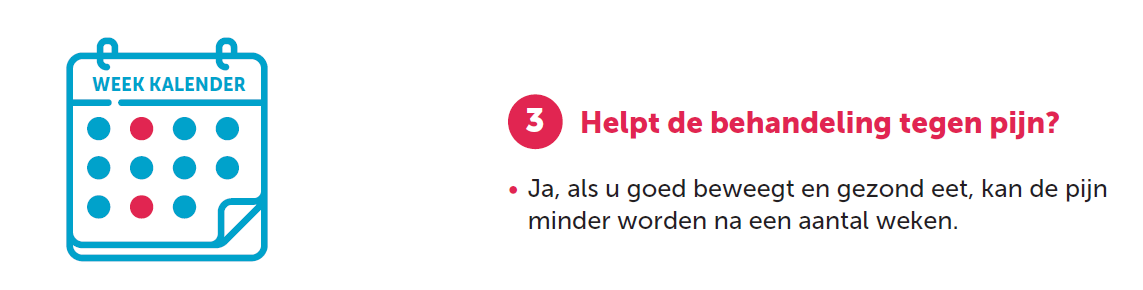 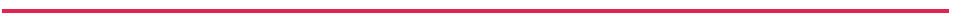 De behandeling helpt tegen pijn.

Meer bewegen doet in het begin wat extra pijn. Dat is normaal.
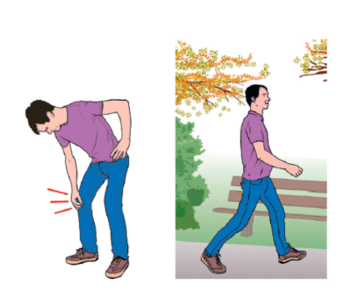 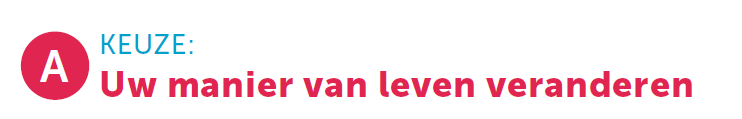 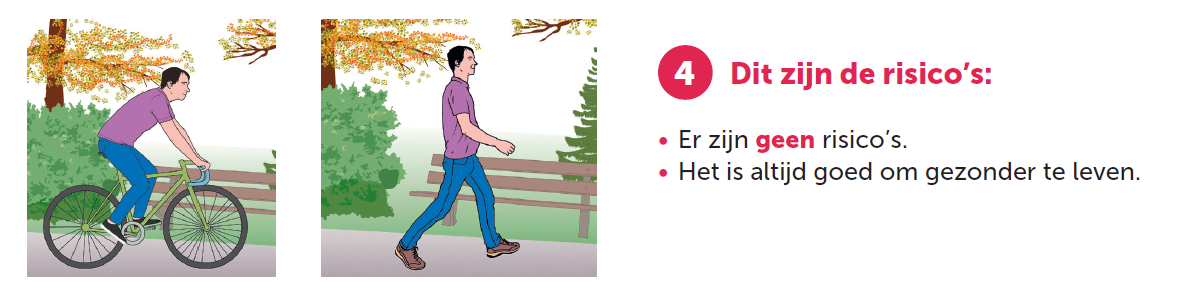 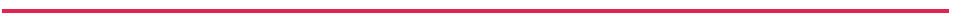 Er zijn geen risico’s
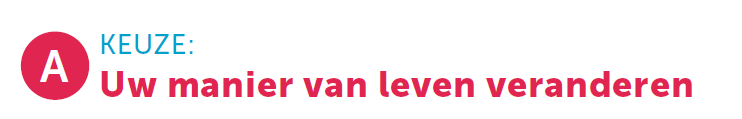 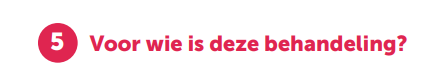 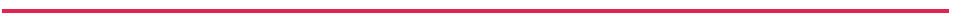 Voor alle mensen met artrose. 

Het is altijd goed om gezond te eten en meer te bewegen.
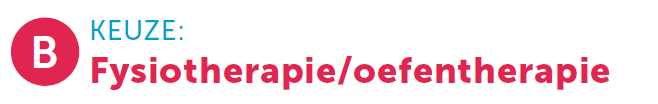 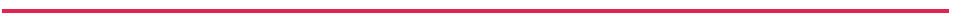 U krijgt oefeningen. 

Oefeningen doet u samen met de therapeut.

Of in overleg zelf thuis.
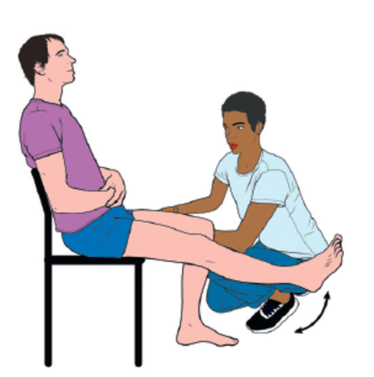 [Speaker Notes: Vertel dat keuze A en B tegelijk kunnen.
Geef ook informatie over de zorgverzekering bij doorverwijzen naar een fysiotherapeut of diëtist.]
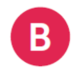 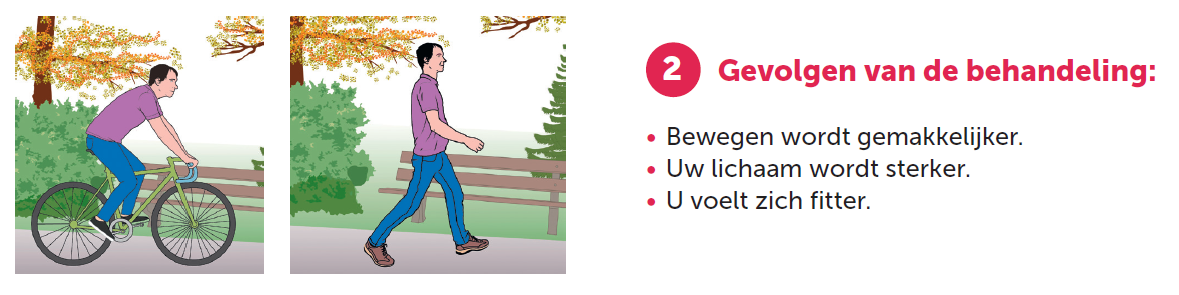 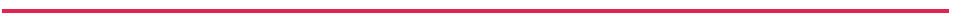 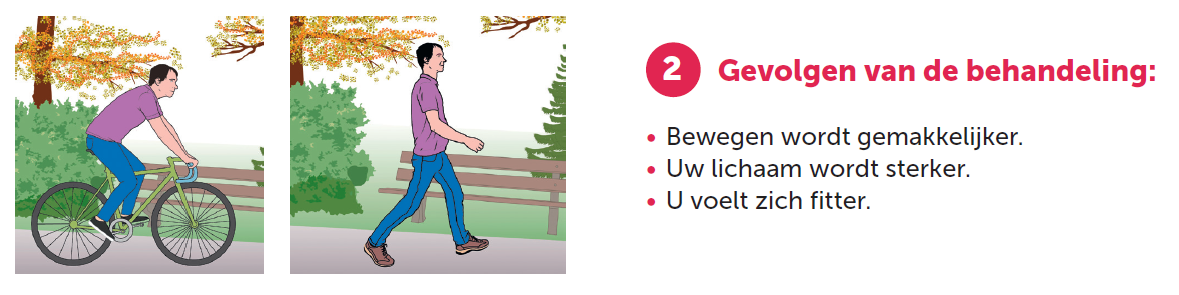 Bewegen wordt makkelijker.

U krijgt meer spierkracht.

U krijgt een betere conditie.

Uw knie blijft sterk, soepel en stabiel.
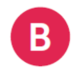 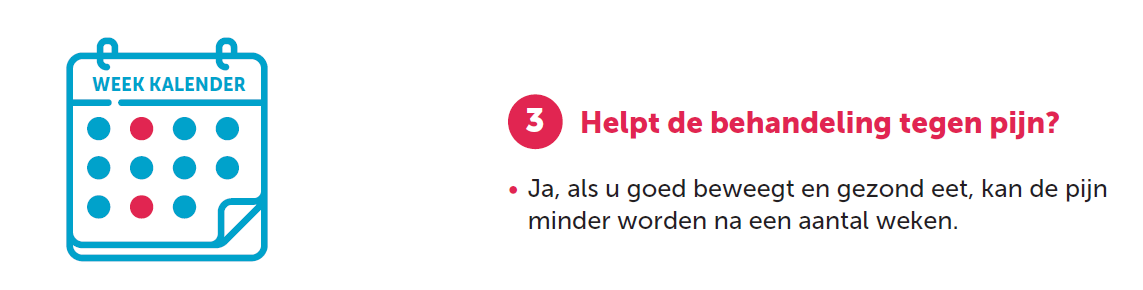 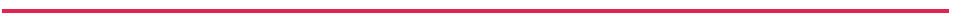 Ja.

Blijf goed oefenen. 

Als u stopt, kan de pijn erger worden.
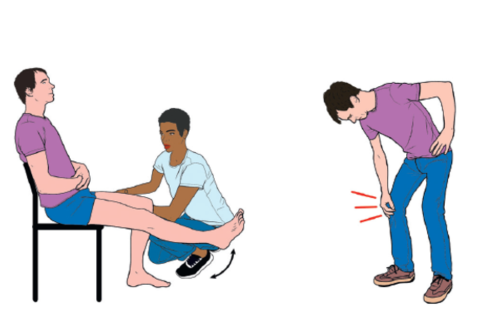 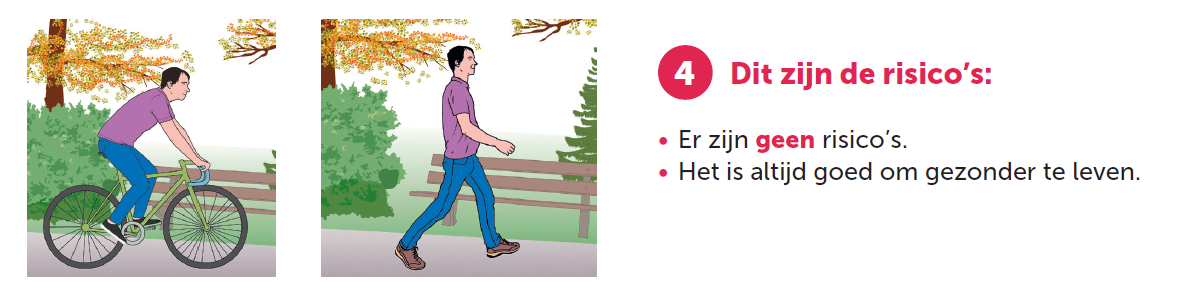 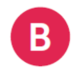 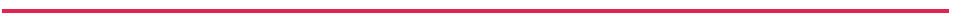 Als u te veel oefent, kunt u meer pijn krijgen. 

Praat hierover met uw fysiotherapeut.
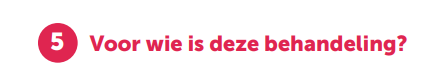 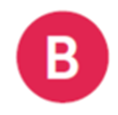 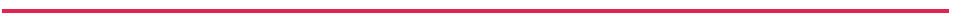 Als u hulp nodig heeft bij het bewegen. 

Of als u veel pijn heeft bij het bewegen.
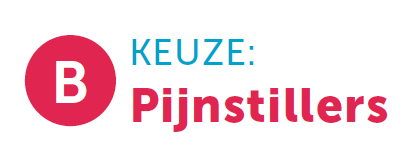 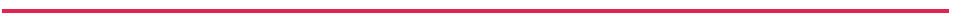 Er zijn 3 soorten pijnstillers.

Vertel ons welke medicijnen u gebruikt.

We kiezen samen een goede pijnstiller.
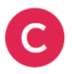 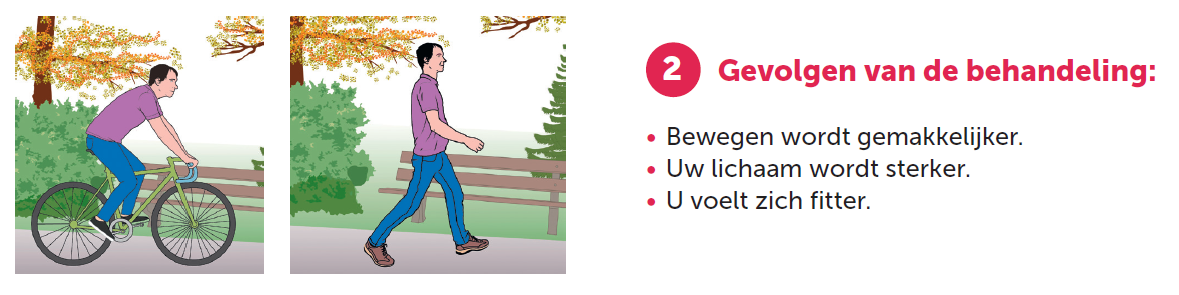 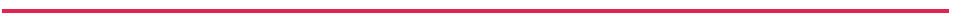 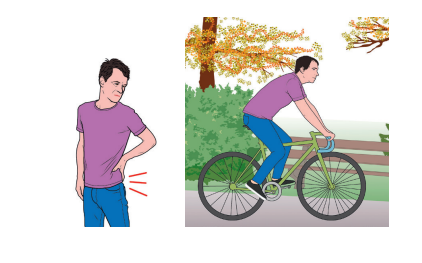 Het bewegen wordt makkelijker.

U heeft minder pijn.
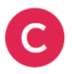 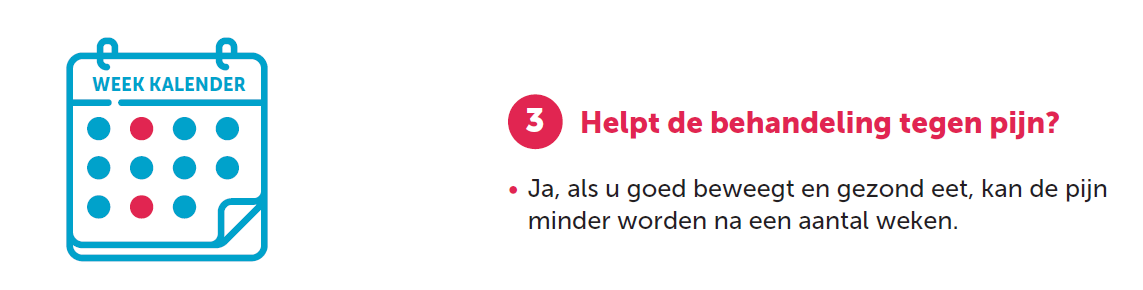 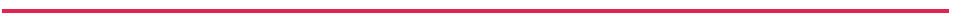 Ja, de pijn kan meteen minder worden.

Praat met uw arts als de pijn niet minder wordt.
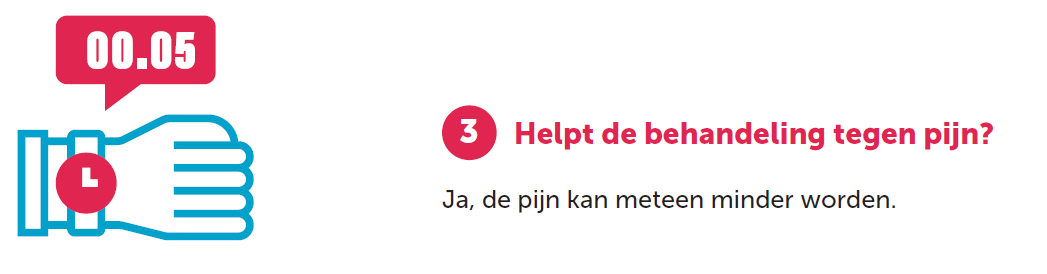 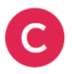 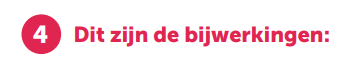 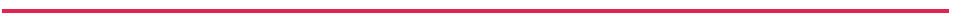 Elke pijnstiller kan bijwerkingen hebben.
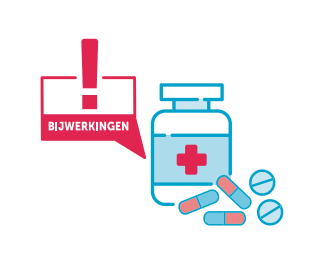 [Speaker Notes: Vertel welke bijwerkingen de gekozen pijnstiller heeft.]
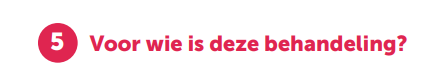 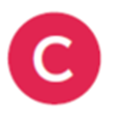 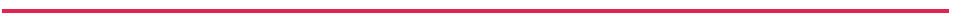 Als u tijdelijk meer pijn heeft. 

Of als u gaat bewegen en weer pijn krijgt.
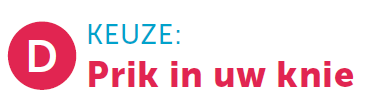 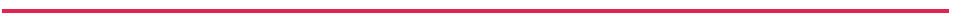 U krijgt een prik in uw knie met pijnstillers.

Pijn en ontsteking worden minder.

Niet meer dan 4 prikken per jaar.Steeds 6 weken ertussen.
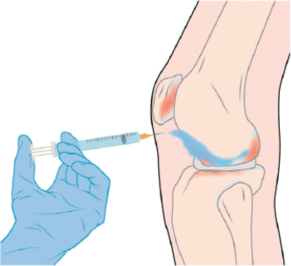 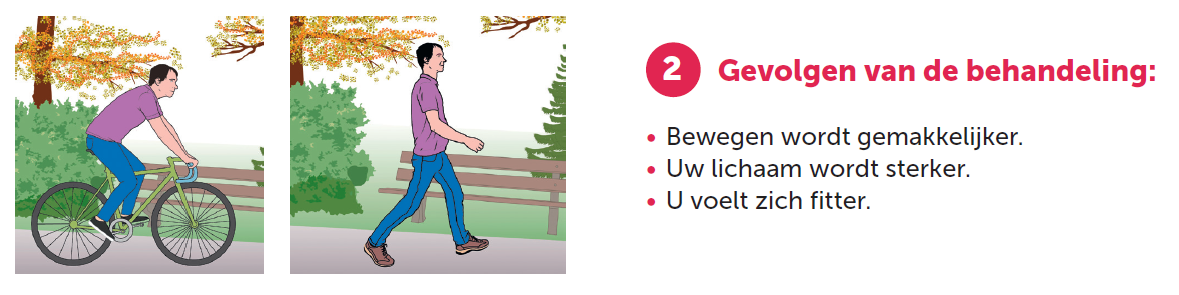 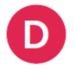 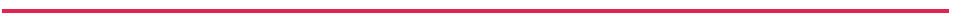 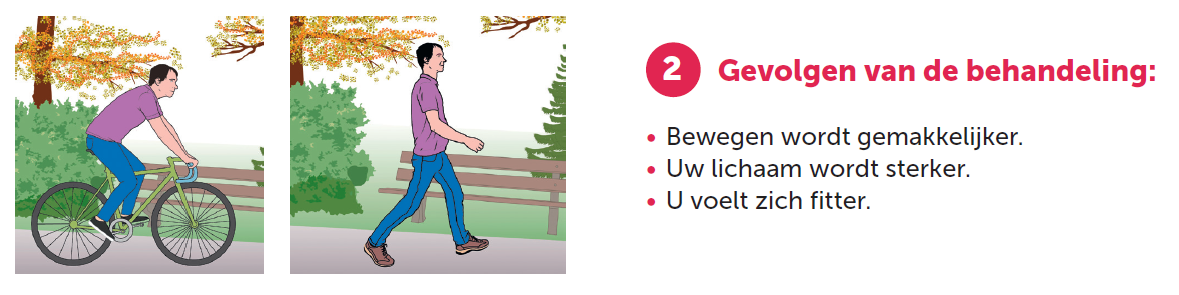 Bewegen wordt makkelijker.

De pijn wordt minder.
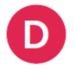 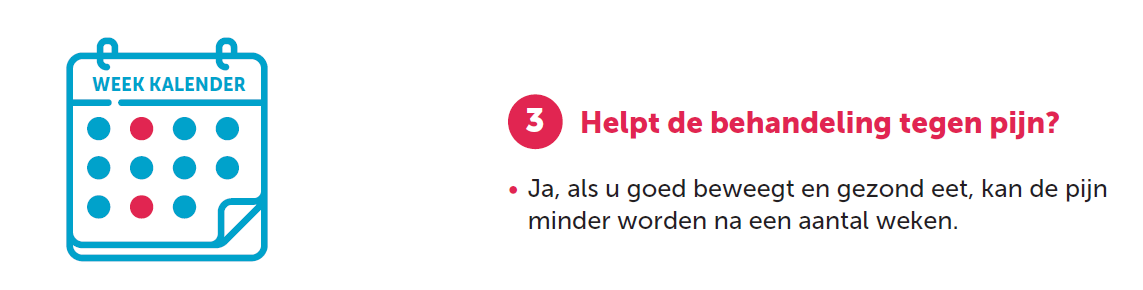 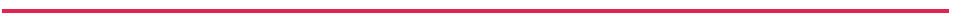 Meestal is de pijn na 1 week minder.

Na 3 weken is de pijn veel minder.
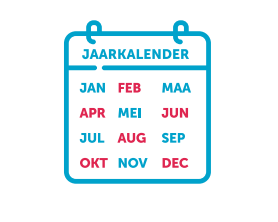 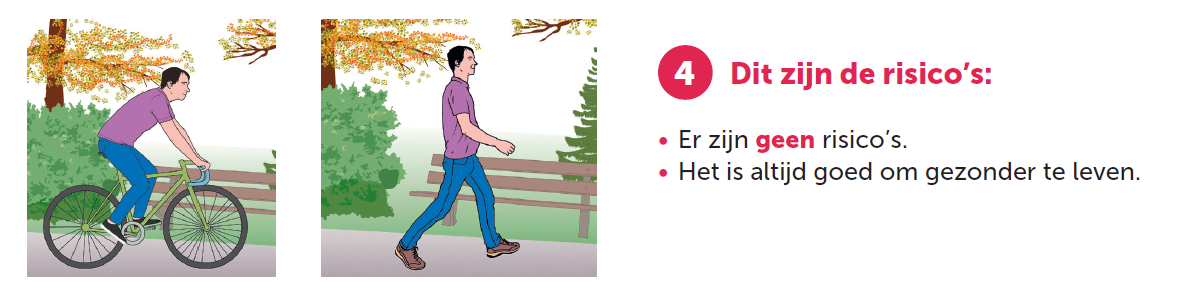 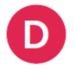 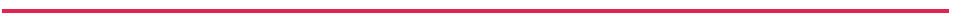 Soms gebeurt dit:
Allergische reactie.
Infectie in de knie.
Pijn en een dikke knie.

Heeft u diabetes?Na de prik is uw bloedsuiker misschien een paar dagen te hoog of te laag.

Na veel prikken kan het kraakbeen verder beschadigen.
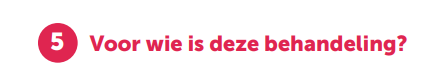 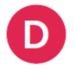 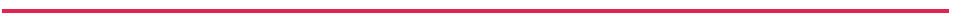 Als afvallen niet helpt.

Als oefeningen doen niet helpt. 

Als pijnstillers niet genoeg helpen.
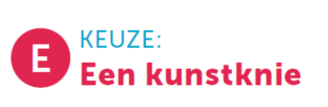 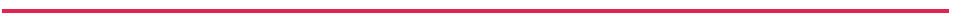 Ziekenhuis
Operatie: u krijgt een kunstknie.
U ligt 1 tot 4 dagen in het ziekenhuis.

Wat moet u thuis doen
U slikt 3 tot 6 weken bloedverdunners.
U loopt 4 tot 6 weken met krukken.
U doet elke dag oefeningen.
Als het nodig is, krijgt u hulp van een fysiotherapeut.
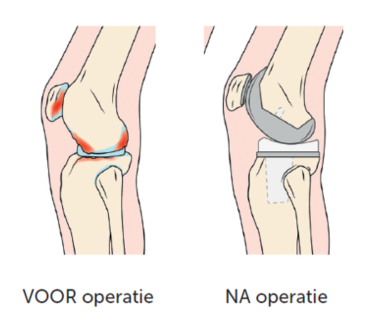 [Speaker Notes: Vertel dat keuze A en B tegelijk kunnen.]
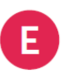 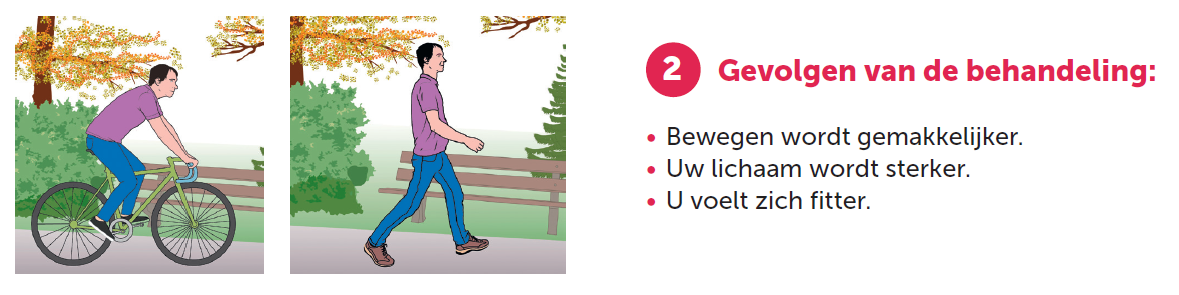 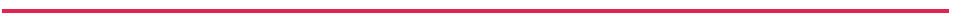 Bewegen wordt makkelijker.

U kunt uw knie minder buigen dan eerst.

Niet doen:
Sporten met een bal
Skiën
Hardlopen
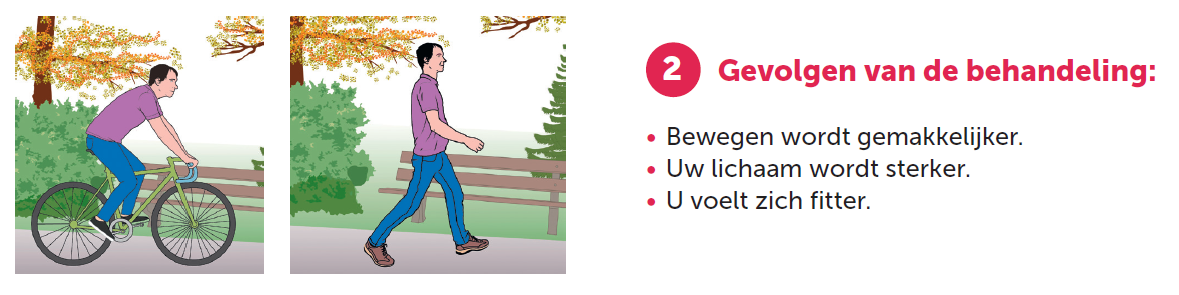 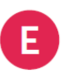 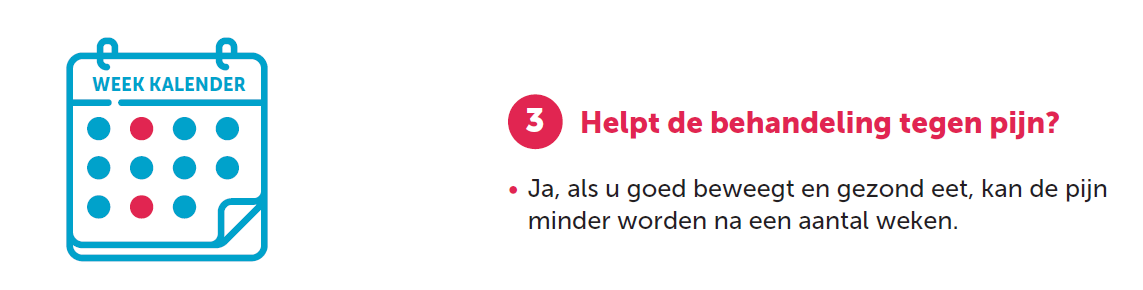 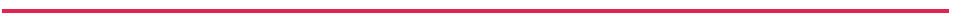 De pijn wordt langzaam minder na de operatie.

Meestal na 12 maanden minder pijn.
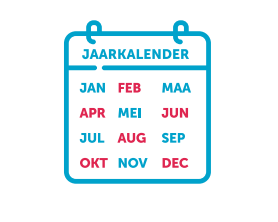 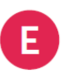 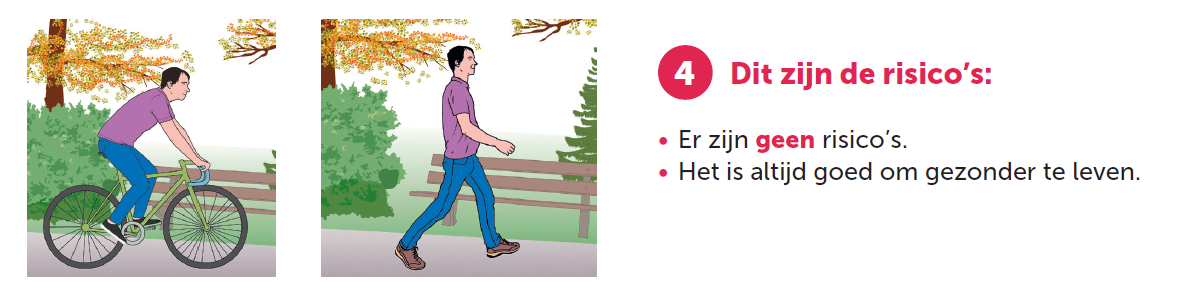 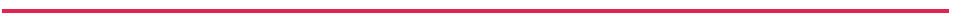 Soms gebeurt dit:
Bloedprop in uw bloed.
Ontsteking in de wond.
Ontsteking in de kunstknie.
Kunstknie laat los.

Na 15 jaar: kunstknie vervangen
[Speaker Notes: Vertel de overige risico’s en de risicofactoren als roken, te zwaar zijn of andere ziektes hebben.]
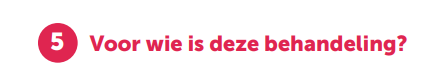 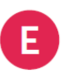 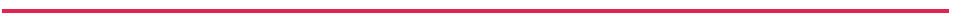 Als oefeningen doen niet helpt. 

Als pijnstillers niet helpen.

Als een prik in de knie niet helpt.
Er zijn 5 mogelijkheden
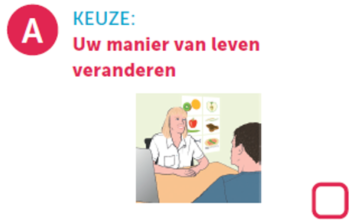 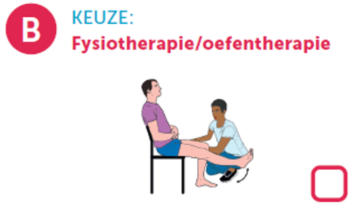 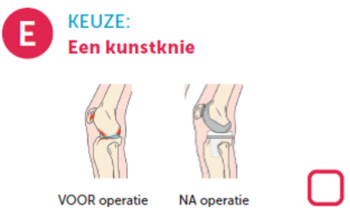 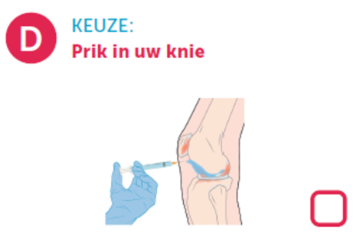 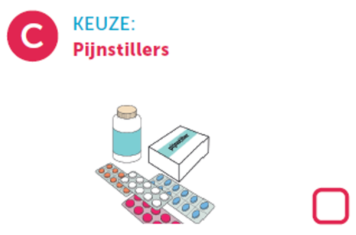 [Speaker Notes: Maak een keuze tussen dia 28 of 29.]
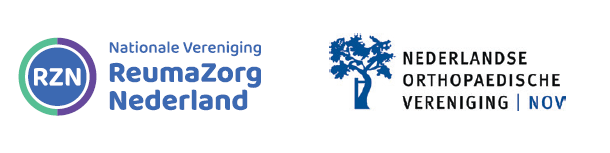 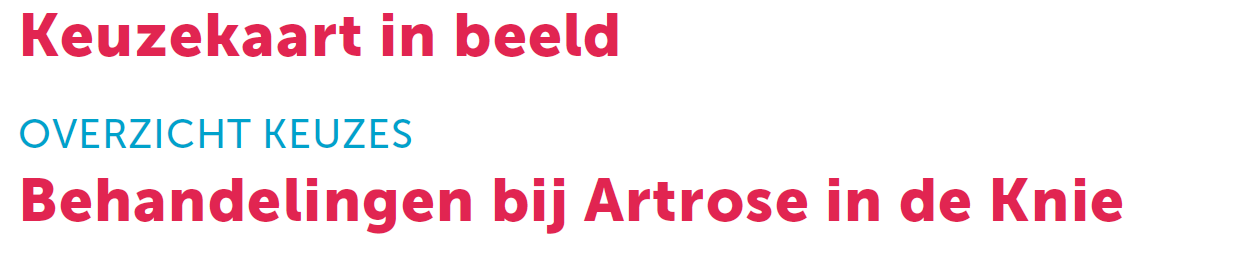 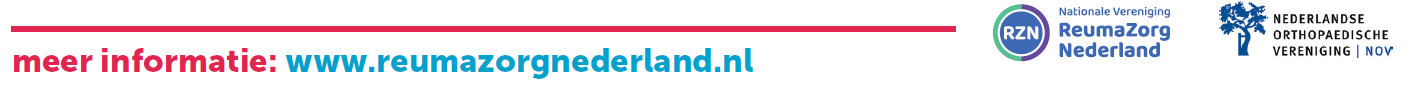 [Speaker Notes: Deze dia is niet voor de patiënt.
Een gebruikershandleiding voor de keuzekaart-in-beeld vindt u op: https://demedischspecialist.nl/sites/default/files/2022-07/handleiding_keuzekaart_in_beeld.pdf
De keuzekaarten en keuzekaarten-in-beeld vindt u op www.thuisarts.nl/keuzekaarten]